Continuity
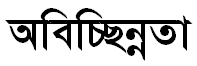 Home Work